CYBERPRZEMOC
Katarzyna Cichocka kl.IIAg
Cyberprzemoc to stosowanie przemocy poprzez: prześladowanie, zastraszanie,, nękanie, wyśmiewanie innych osób z wykorzystaniem Internetu i narzędzi typu: SMS, email, portale społecznościowe itp..
Cyberprzemoc
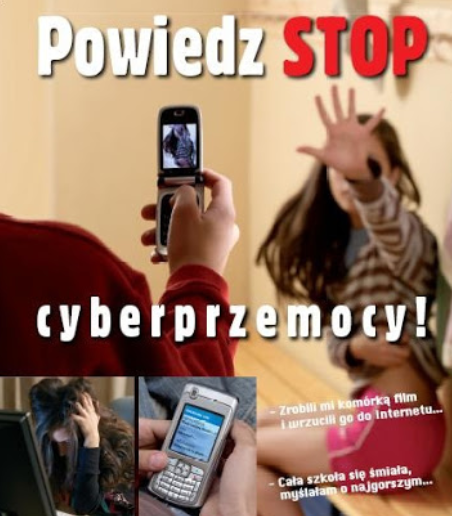 Poinformuj o tym osobę dorosłą: rodzica, opiekuna bądź nauczyciela.
Zerwij wszelki kontakt ze sprawcą cyberprzemocy.
Zachowaj wszystkie dowody tego przestępstwa, np. Rozmowy na czatach.
Powiadom o tym odpowiednie organy ścigania
Jeśli dotknęła cię cyberprzemoc :
Nigdy nie podawaj nowo poznanym osobą w internecie swoich danych typu, adres, numer telefonu itp.
Pamiętaj że nigdy nie masz 100% pewności z kim rozmawiasz. Ktoś może się podawać za kogoś kim nie jest.
Uważaj na to jakie zdjęcia umieszczasz na różnych portalach społecznościowych.
Używaj silnych haseł i często je zmieniaj.
Nie wahaj zawiadamiać odpowiednie służby o popełnieniu przestępstwa.
Jak chronić się przed cyberprzemocą:
www.helpline.org.pl
www.sieciaki.pl
Telefon dla ofiar cyberprzemocy – 0800100100
Telefon zaufania dla dzieci i młodzieży - 116 111
Telefon do zgłaszania niepokojących treści - +48 22 380 80 55
Gdzie szukać pomocy!!!